Vodstvo České republiky
Voda povrchová a podpovrchová
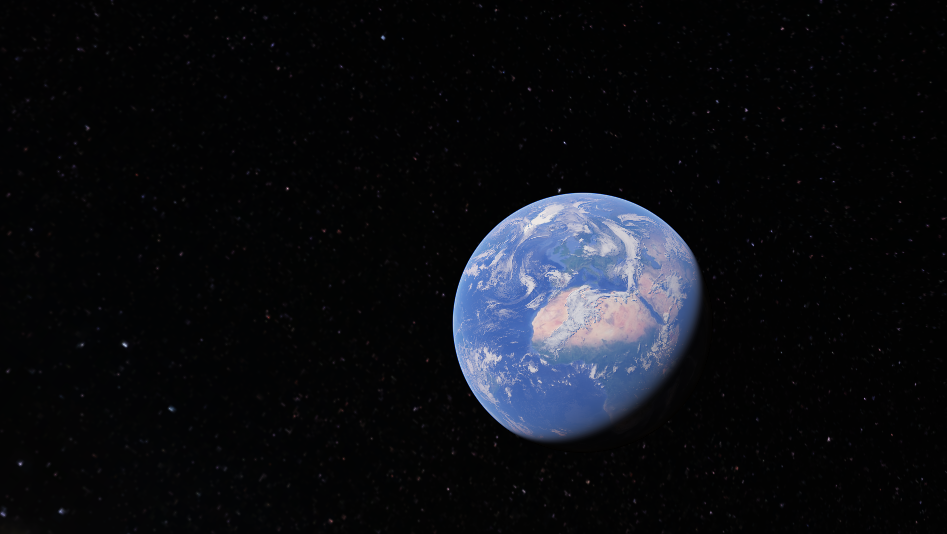 Voda na Zemi
Zemský povrch je z velké části pokrytý vodou
Nejvíce vody je v oceánech – slaná oceánská voda
Voda, která se nachází na pevnině se nazývá pevninská, někdy jí říkáme sladká voda
Může se vyskytovat :
Na povrchu Země
Pod povrchem Země
V ledovcích
Voda v České republice
Nachází se zde pouze pevninská voda
Dělíme ji na:
Povrchovou  
vodní nádrže (jezera, rybníky, přehrady)
vodní toky (potoky a řeky)

Podpovrchovou 
-  v půdě (půdní voda)
- pod zemským povrchem (podzemní voda)
Přehledně si to ukážeme v grafu:
Voda na území ČR
povrchová
podpovrchová
vodní nádrže
Vodní toky
půdní voda
umělé
přirozené
podzemní voda
řeka
potok
jezero
přehrada
rybník
Podpovrchová voda
Podzemní voda
hromadí se pod zemí na horninách, které vodu málo propouští
vytváří souvislou hladinu
- zdroj pitné vody - studny
Půdní voda
vyplňuje mezírky v půdě
nevytváří souvislou hladinu
- důležitá pro růst rostlin
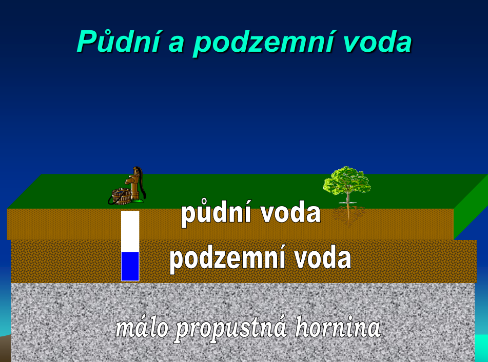 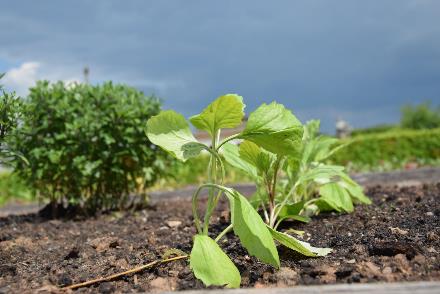 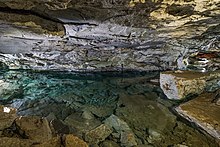 Podzemní voda
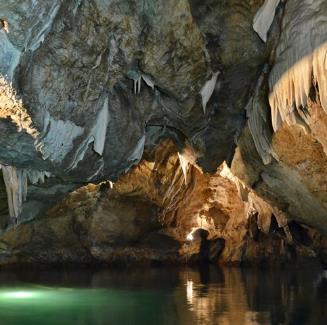 Je voda, která prosákne do země, kde může vytvořit podzemní řeky

Nejznámější podzemní řekou je Punkva, která protéká Punkevními jeskyněmi v Moravském krasu
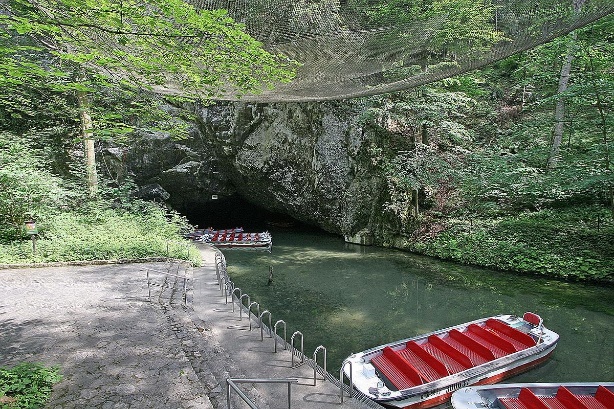 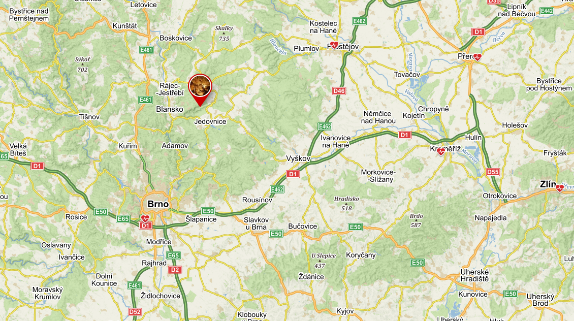 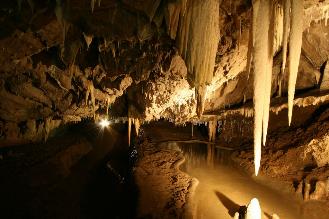 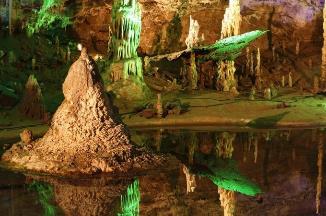 Povrchová voda – vodní nádrže
Vodní nádrž je místo se stojatou vodou.
1. Přirozené vodní nádrže – vytvořené přírodou
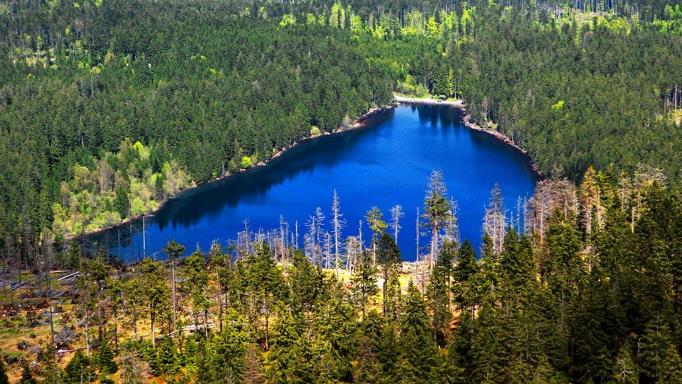 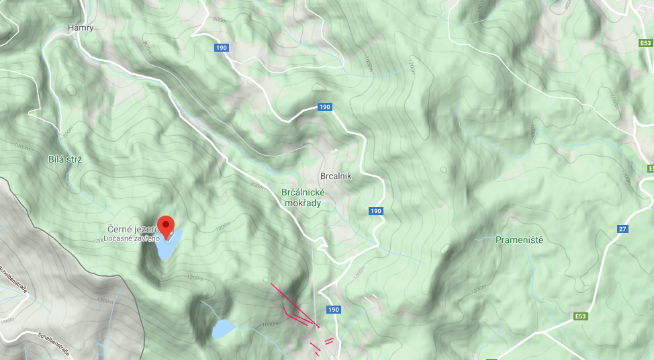 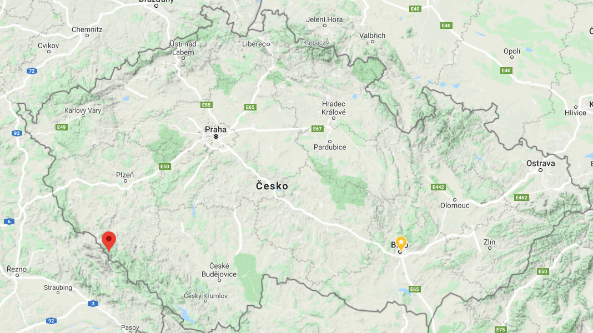 Vznik:
- táním ledovců
hromaděním vody 
   v  prohlubinách
jezero
Nejznámější jezera jsou na Šumavě, největší z nich je Černé jezero.
Další jezera
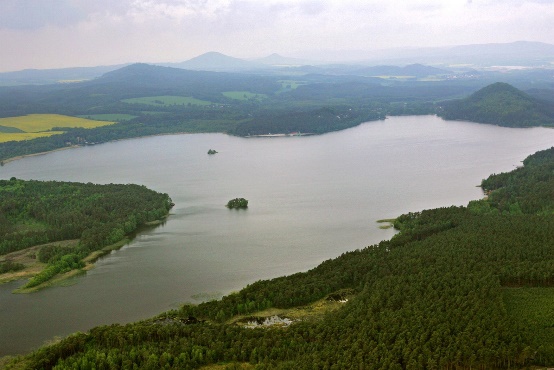 Máchovo jezero
Čertovo jezero (to v příruční mapě ale nenajdeš, leží nedaleko Černého jezera)
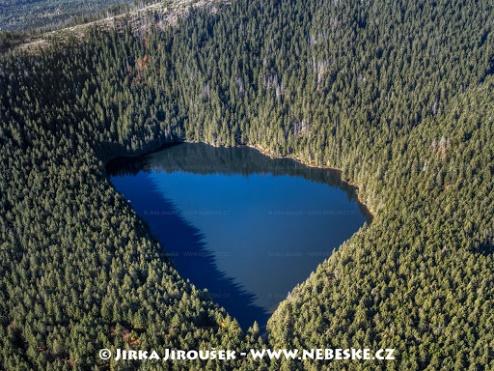 Povrchová voda – vodní nádrže
2. Umělé vodní nádrže – vybudované člověkem
Přehrada
Rybník
Vznik:
Vznik:
- přehrazením řeky pomocí hráze
- vybudované člověkem
Využití:
Využití:
- zdroj pitné vody
- odvodnění zamokřených území
- chov ryb
- výroba elektrické energie
- rekreace
- rekreace
- regulace vody, chrání před povodněmi
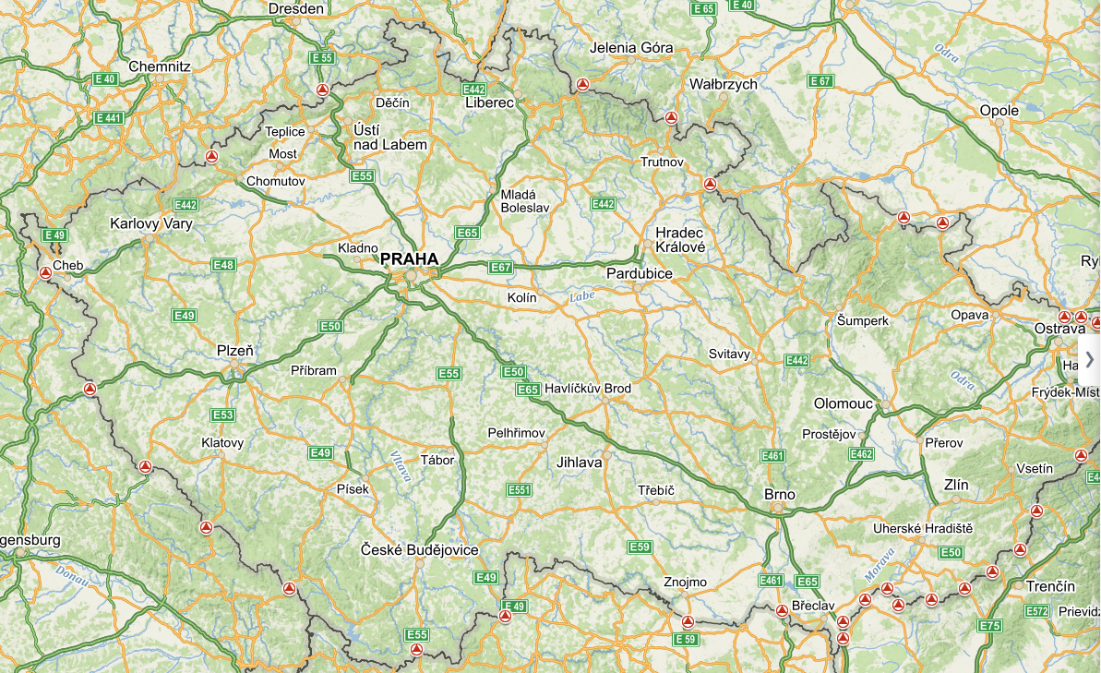 Přehrady
Největší přehrada – Lipno, další známé přehrady – Orlík, Slapy
Všechny jsou vybudovány na řece Vltavě.
Nové Mlýny – na řece Dyje (Dyjskosvratecký úval)
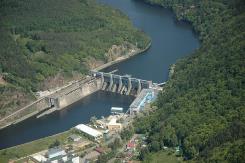 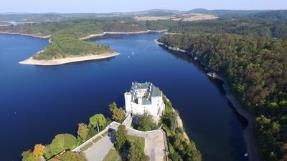 Slapy
Orlík
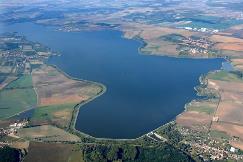 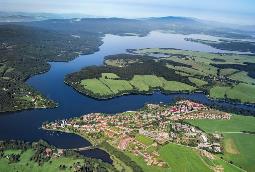 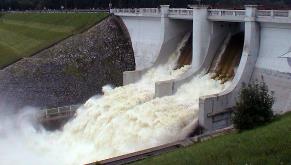 Lipno
¨Nové Mlýny
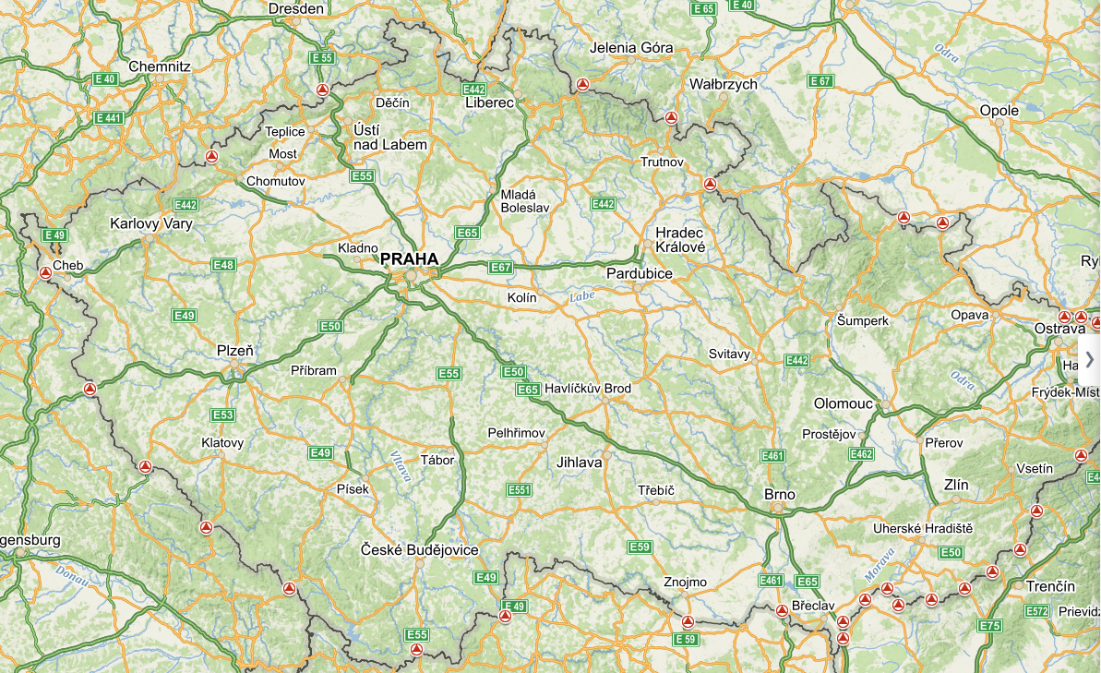 Rybníky
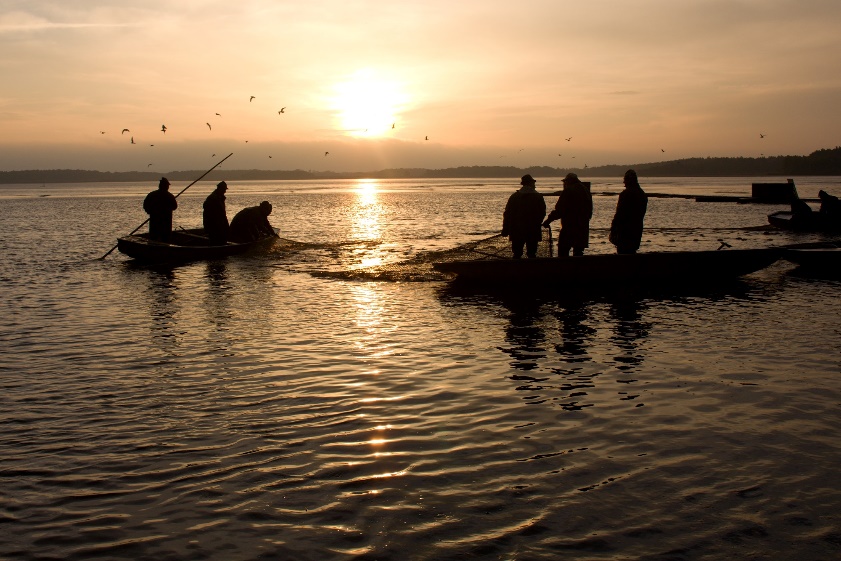 Nejvíce rybníků je v jižních Čechách
Budovaly se už ve středověku
Největší je Rožmberk
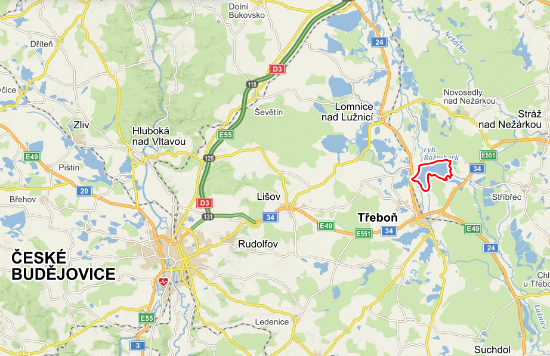 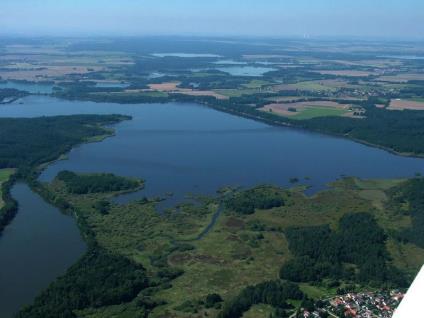 Vyhledej v mapě:
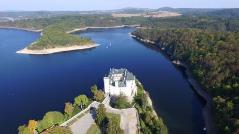 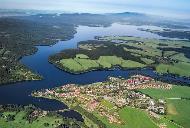 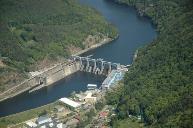 Lipno
Slapy
Orlík
Rožmberk
Černé jezero
Nové Mlýny
Máchovo jezero
Punkevní jeskyně
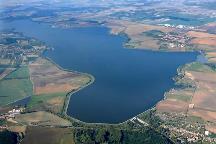 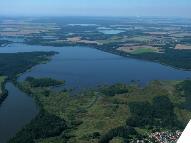 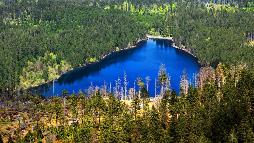 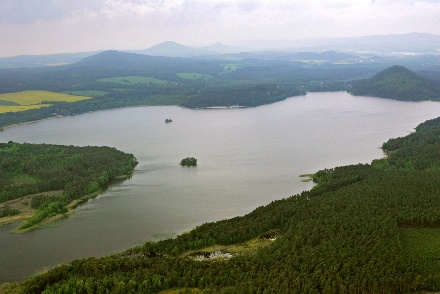 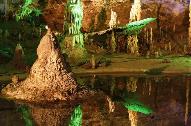 Vodní toky
Potoky – menší vodní toky.
Řeky – větší vodní toky.
Řeky jsou důležitým zdrojem vody. Proto už v minulosti lidé zakládali osady v blízkosti řek.
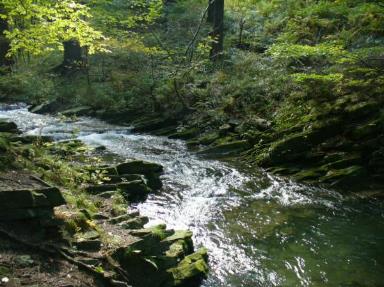 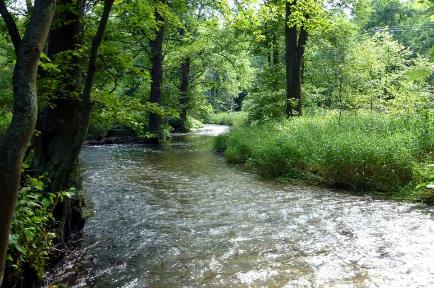 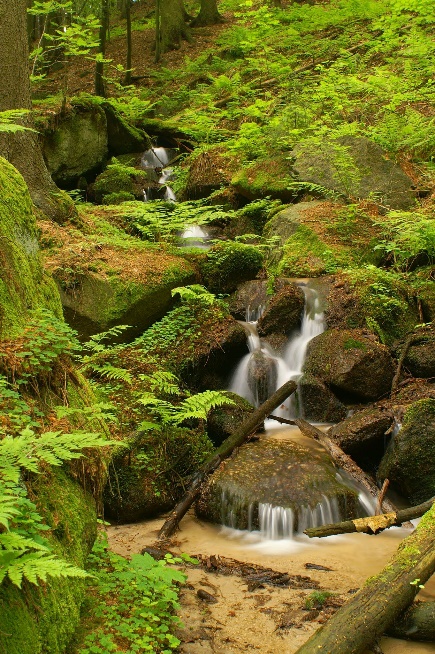 Průběh vodního toku
Místo, kde z podzemí vyvěrá voda, je pramen.
Zpočátku teče jako potok.
Na své cestě přibírá z levé i pravé strany přítoky.
Tak se rozšiřuje v řeku.
Místo, kde se stékají řeky, nazýváme soutok.
Na konci své cesty se řeka vlévá do větší řeky nebo do moře.
Takovému místu říkáme ústí.
Tok řeky rozlišujeme: horní (voda proudí rychleji), střední (proud je mírnější), dolní (voda plyne pomalu)
Pravý a levý břeh určíme tak, že si stoupneme po směru toku. Po pravé ruce máme pravý břeh, po levé ruce máme levý břeh
Můžeš se setkat i s dalšími pojmy, například meandr, mrtvé rameno, slepé rameno nebo delta. Prohlédni si obrázek.
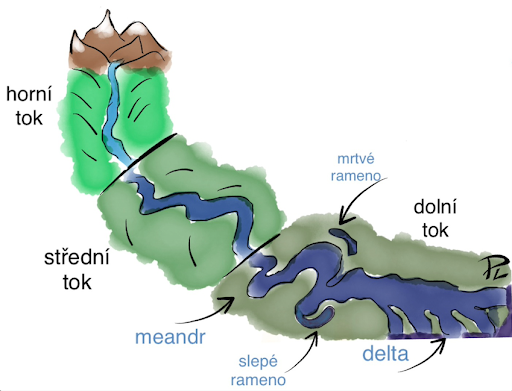 Tak si to všechno ještě zopakujeme:
Naše Země je z velké části pokryta vodou, nejvíce jí je v oceánech
Pevninská voda se nachází na pevnině
Dělíme ji na povrchovou (vodní nádrže a vodní toky) a podpovrchovou
Povrchová:
1. vodní nádrže 
- přirozené – jezera –vznikla táním ledovců, hromaděním vody v prohlubinách
- umělé – vybudované člověkem 
	     přehrady – zdroj pitné vody, výroba elektřiny, rekreace
                  rybníky – odvodnění území, chov ryb
2.vodní toky – potoky a řeky
- pramen, potok, levý přítok (levý břeh), pravý přítok (pravý břeh), soutok, ústí
Podpovrchová: půdní voda, podzemní voda
Věřím, že jste si z prezentace mnoho zapamatovali. Nyní si udělej zápis do sešitu.
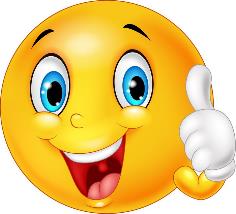 Přeji krásný den.